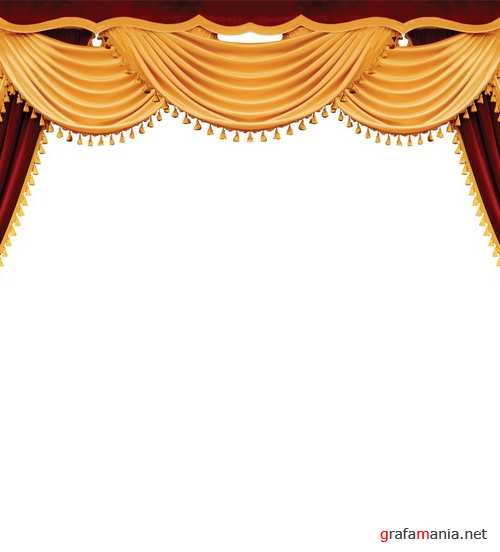 МБДОУ «Зубово-Полянский детский сад №6 «Березка» комбинированного вида»
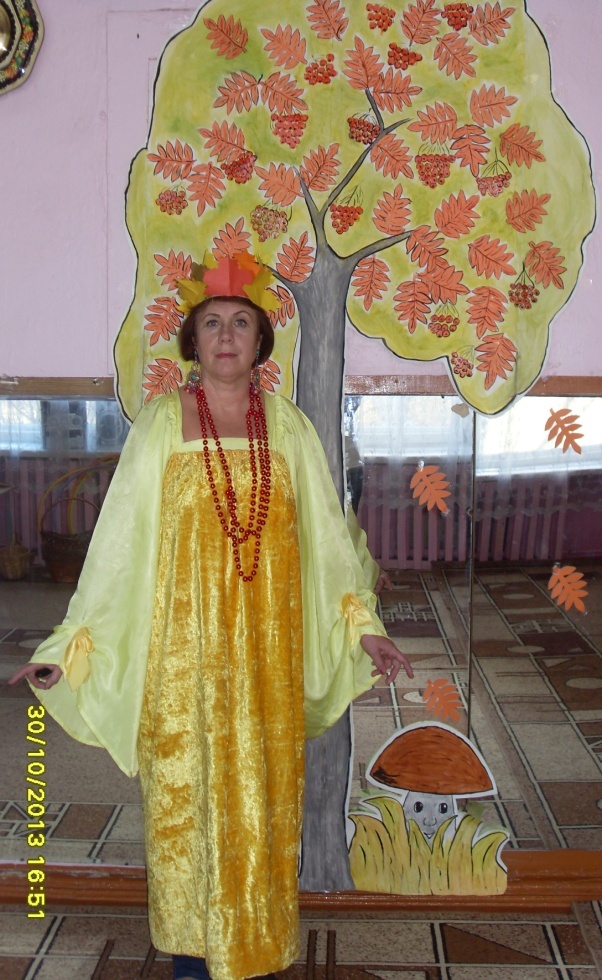 Наумова Наталья Александровна-
воспитатель МБДОУ «Зубово-Полянский 
детский сад №6 «Березка» 
комбинированного вида»
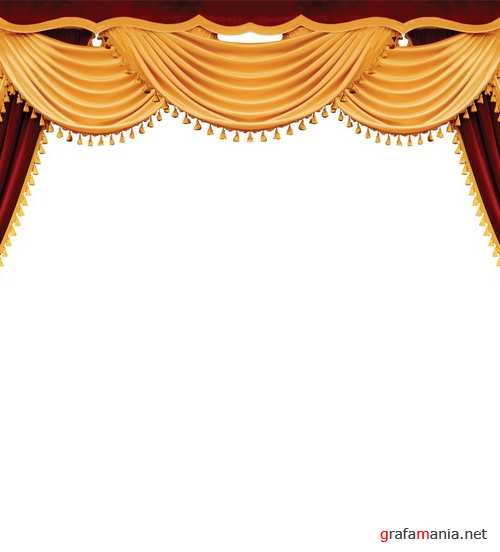 «Развитие творческих способностей  у
детей старшего дошкольного возраста в 
театрализованной деятельности»

(из опыта работы)
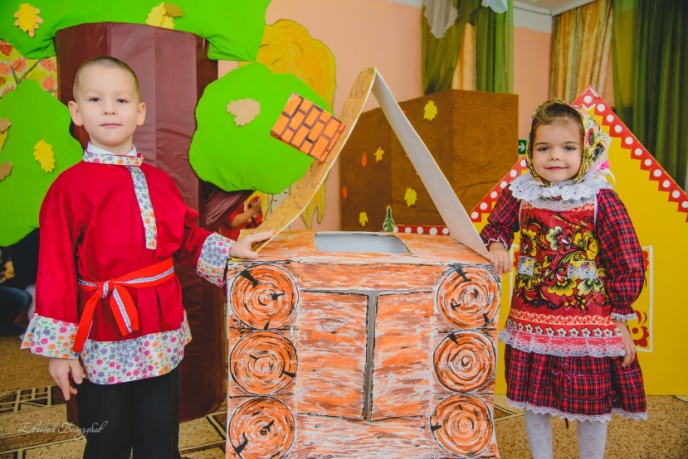 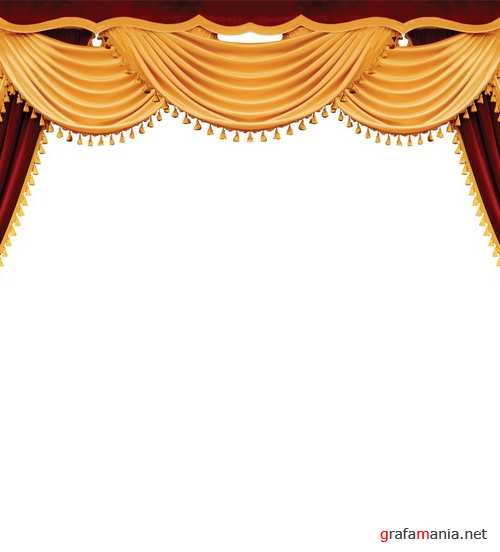 «Вы никогда не думали, как было бы хорошо начать создание детского театра с детского возраста? Ведь инстинкт игры с перевоплощением есть у каждого ребёнка. Эта страсть перевоплощаться у многих детей звучит ярко, талантливо, вызывает подчас недоумение у нас, профессиональных артистов»                                                                                                                                              							    К.С.Станиславский
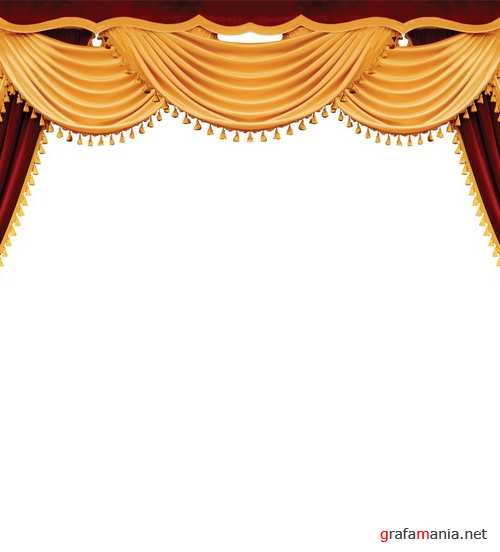 Актуальность
Актуальность данной проблемы определяется тем, что развитие творческих способностей у детей способствует всестороннему развитию личности ребенка, повышает возможности его дальнейшего обучения
 Это один из самых эффективных способов воздействия на детей, в котором наиболее полно и ярко проявляется принцип обучения: учить играя.
В соответствии с целевыми ориентирами, которые обозначены во ФГОС ДО, ребенок на этапе завершения дошкольного образования должен обладать развитым воображением, проявлять инициативу и самостоятельность в разных видах деятельности, активно взаимодействовать со взрослыми и сверстниками. Все эти личностные характеристики особенно ярко развиваются в театрализованной деятельности.
Именно она позволяет развить у ребёнка выразительность речи, характер, повысить уровень его интеллектуальной культуры, воспитать эстетически развитую личность, привить любовь к родной культуре, помочь каждому почувствовать уверенность в себе, выработать у ребёнка эмоциональную отзывчивость.
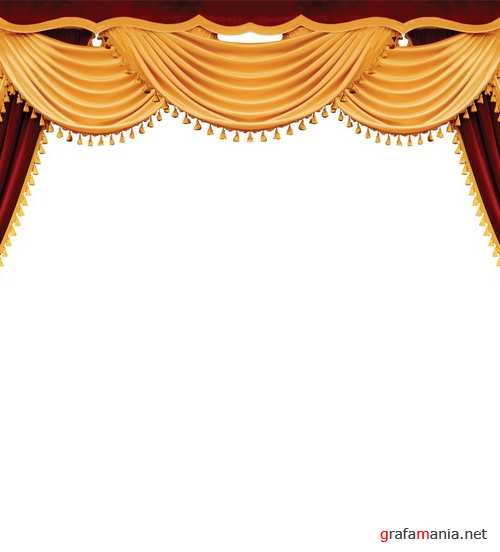 Цель:
Развитие творческих способностей у детей через театрализованную деятельность
      задачи:
создавать условия для развития творческой активности детей в театрализованной деятельности (поощрять исполнительское творчество, развивать способность свободно и раскрепощено держаться при выступлении, побуждать к импровизации средствами мимики, выразительных движений и интонации и т.д.);
приобщать детей к театральной культуре (знакомить с устройством театра, театральными жанрами, с разными видами кукольных театров);
обеспечивать взаимосвязь театрализованной деятельности с другими видами деятельности в едином педагогическом процессе;
создавать условия для совместной театрализованной деятельности детей и взрослых.
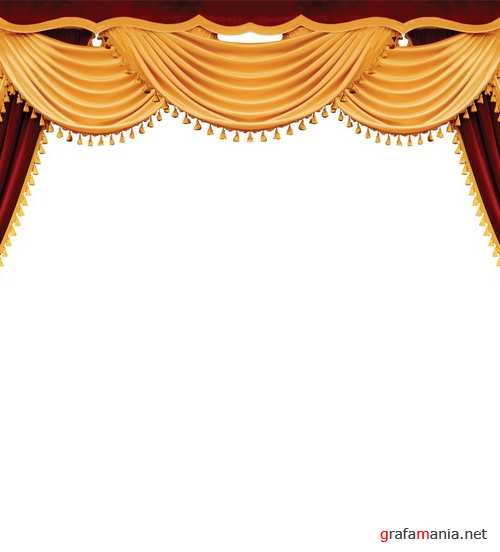 Ожидаемые результаты:

Повысить речевую активность детей, побудить к высказываниям в виде полных предложений к сочинению сказок.
  Улучшить способность к импровизациям (песенным, инструментальным, танцевальным).
 Учить самостоятельно организовывать театрализованные игры, разыгрывать представления, инсценировать, использовать средства выразительности.
 
Развить элементы творчества, инициативы, эмоциональную отзывчивость. 
 Повысить стойкий интерес и любовь к театрализованной  деятельности.
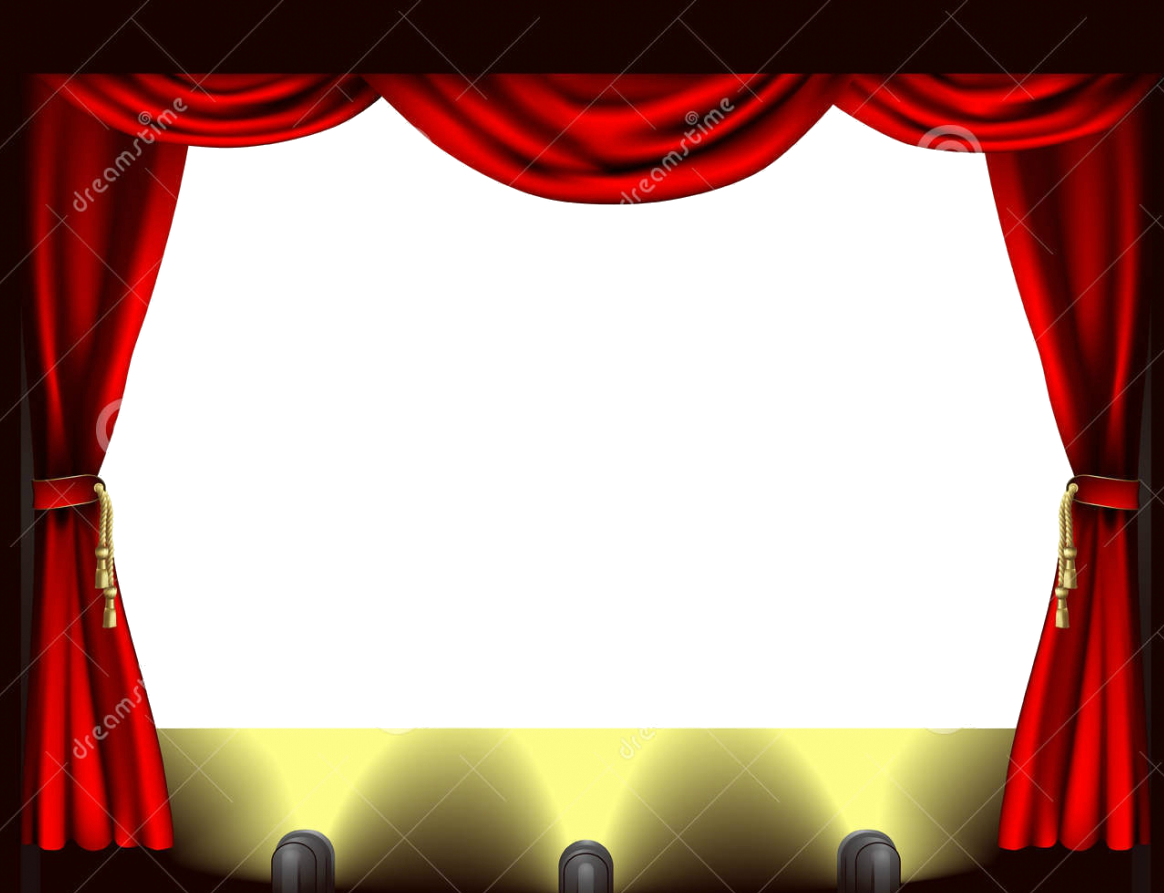 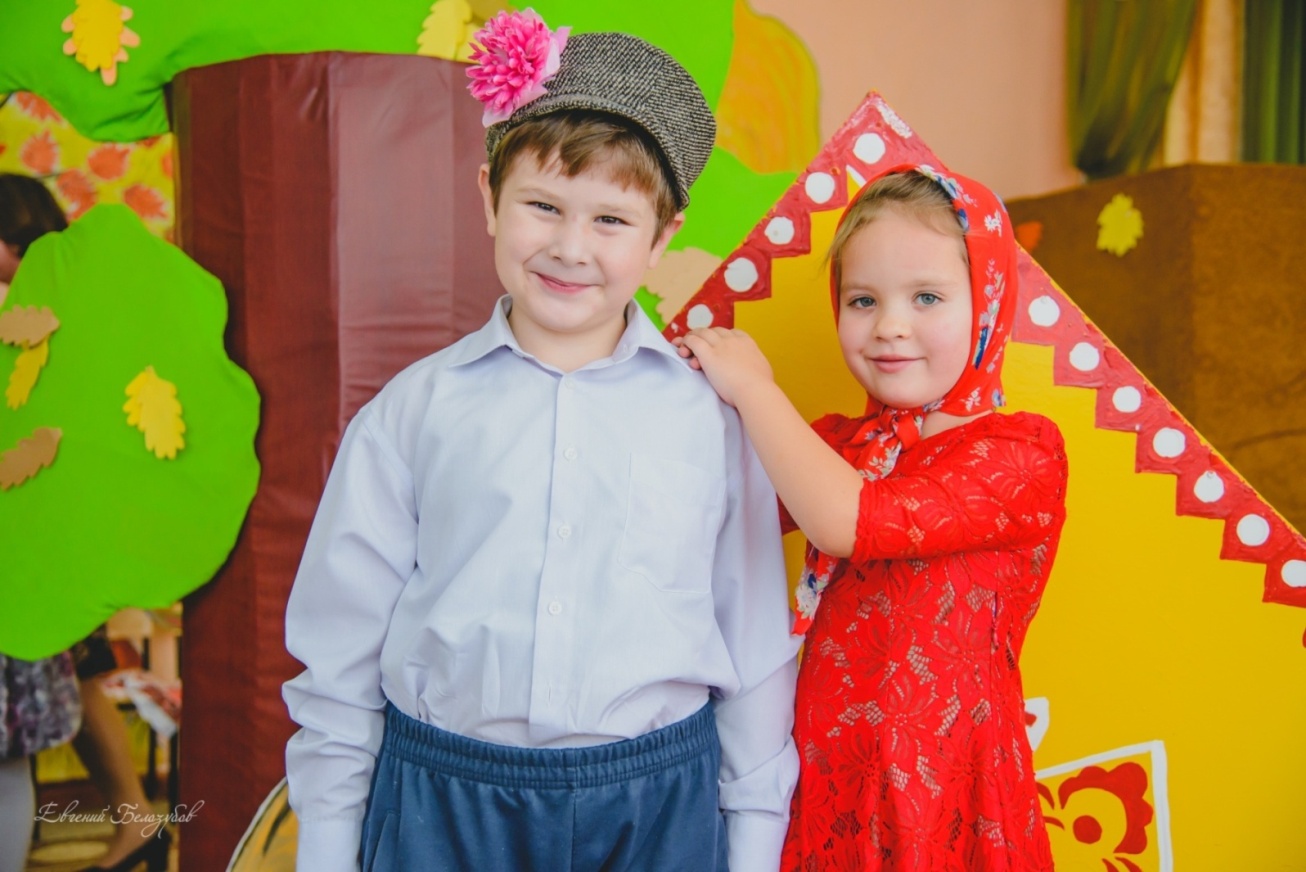 Театрализование представление по сказке «Гуси-лебеди»
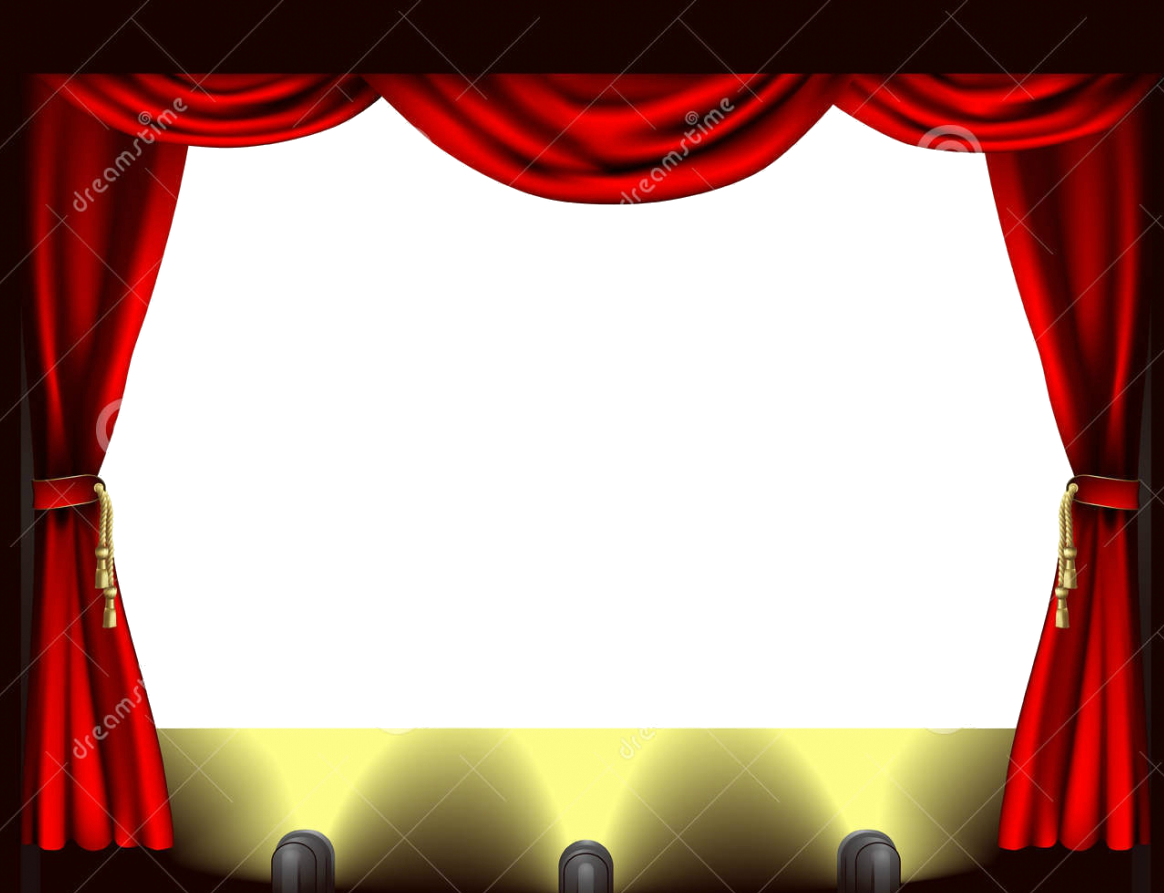 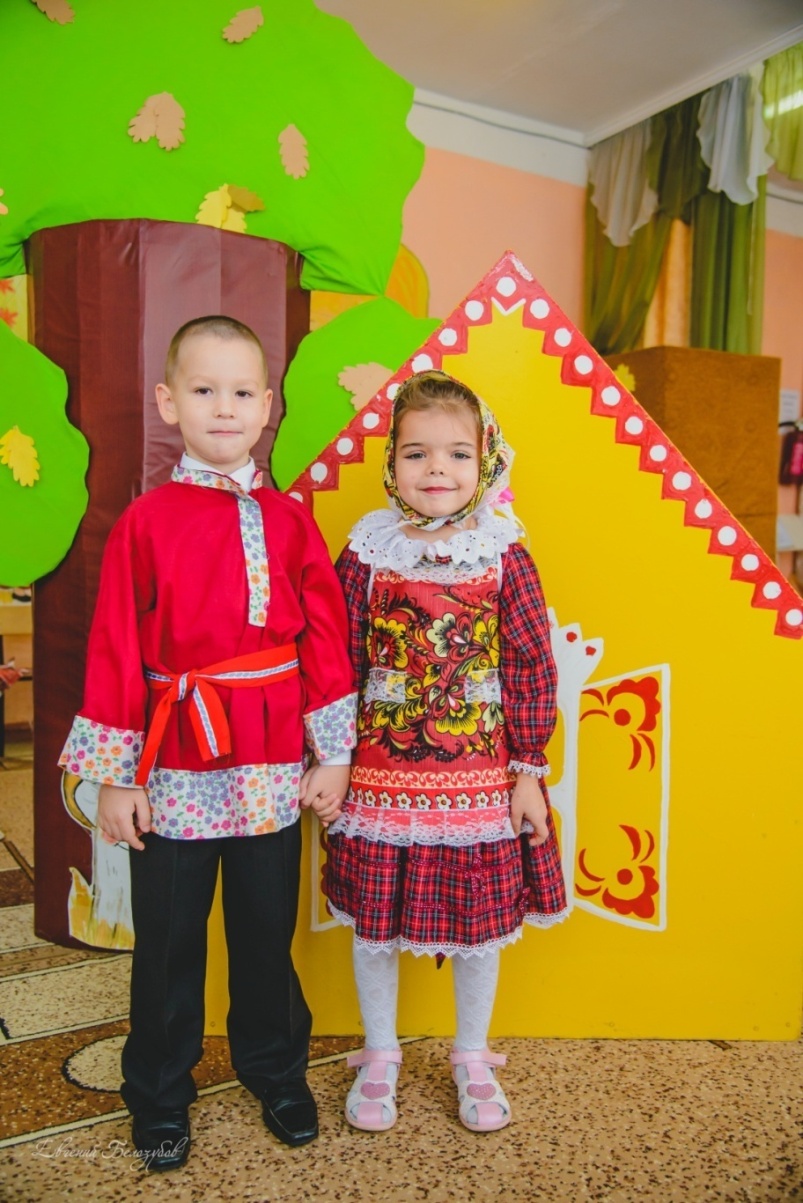 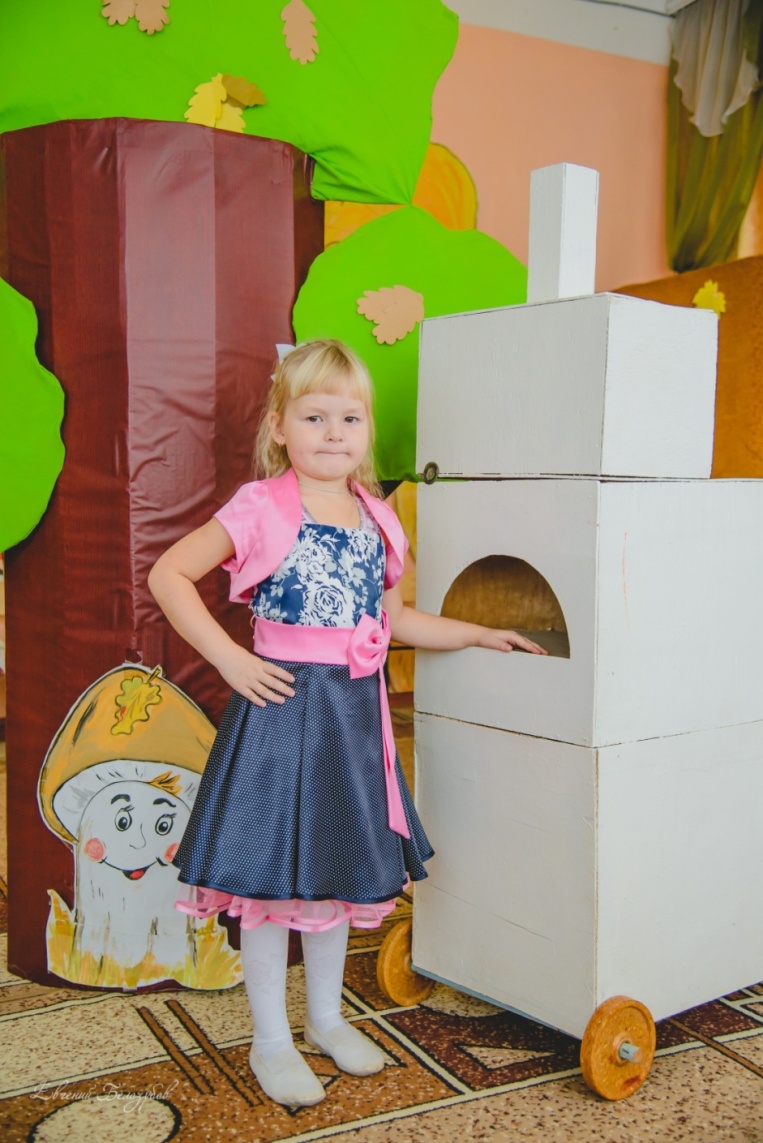 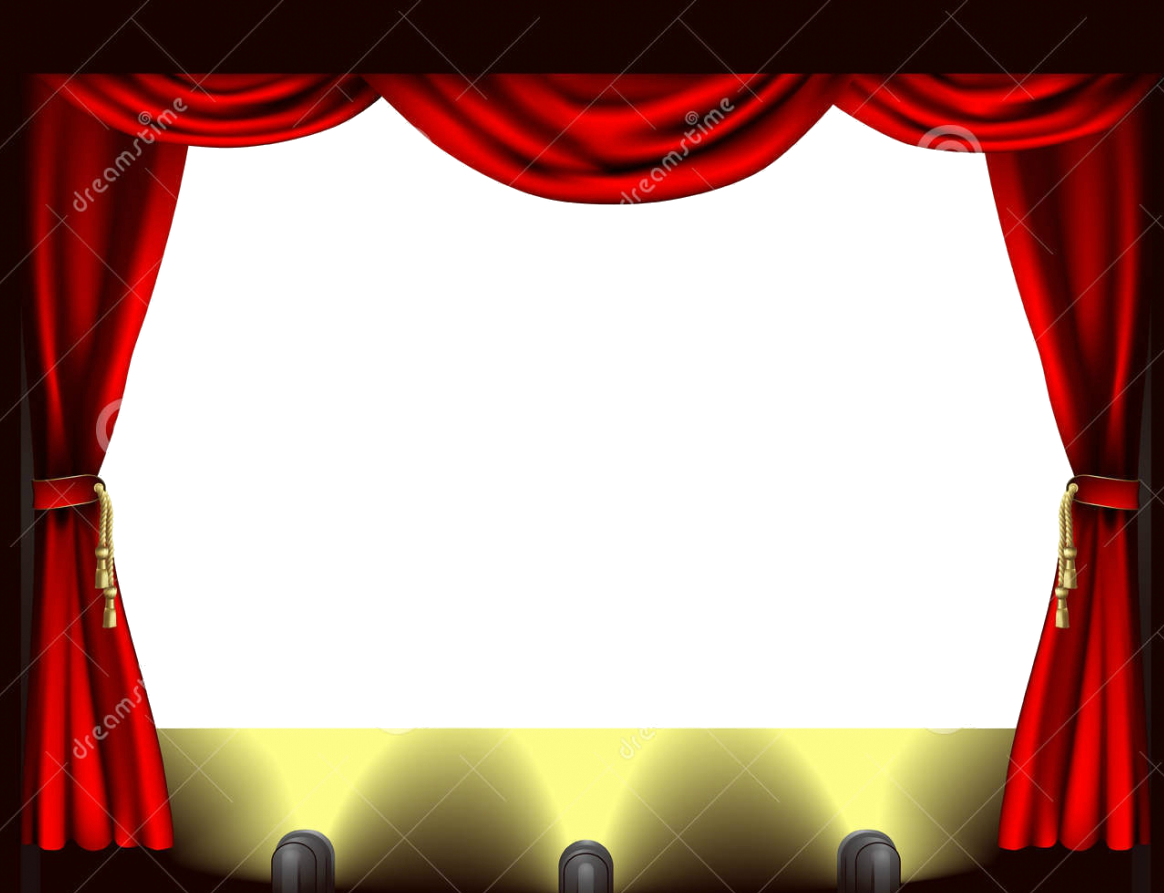 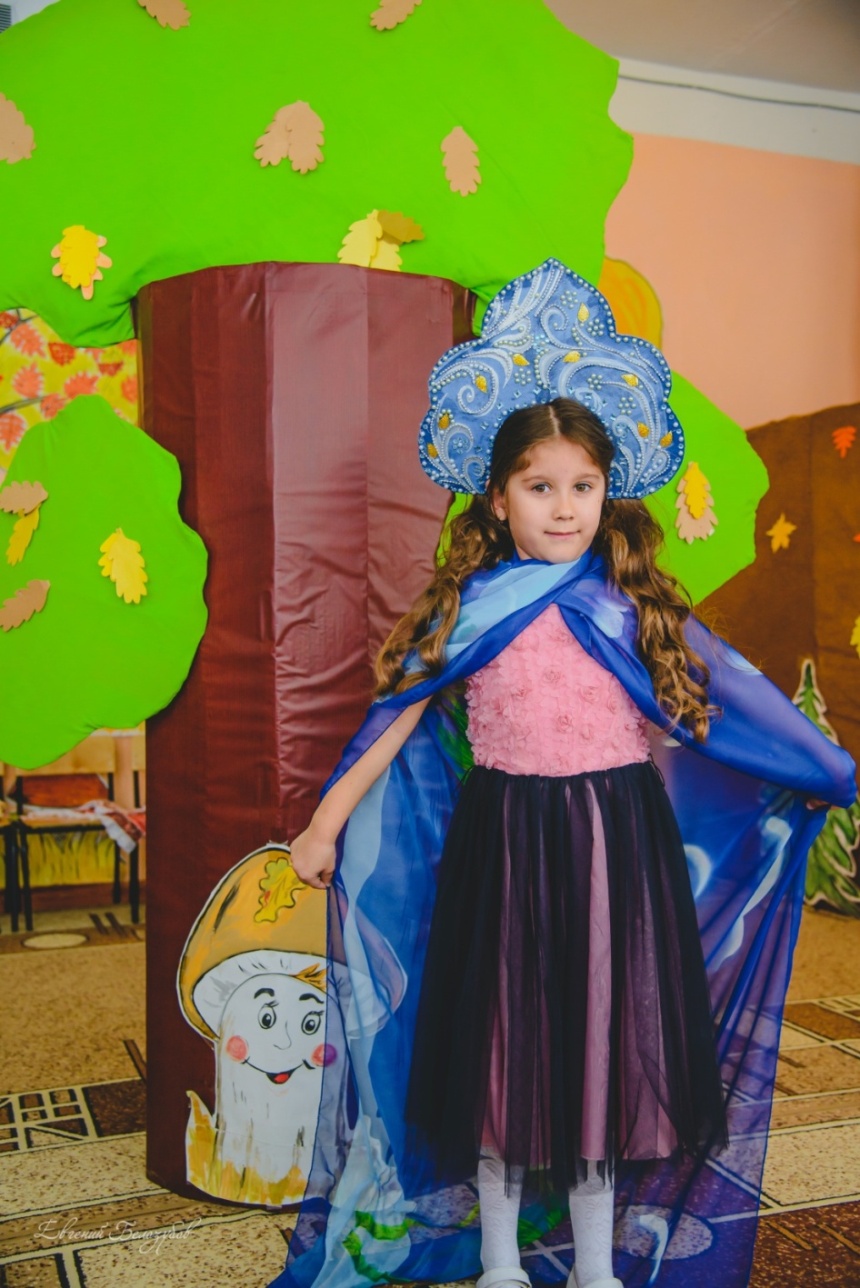 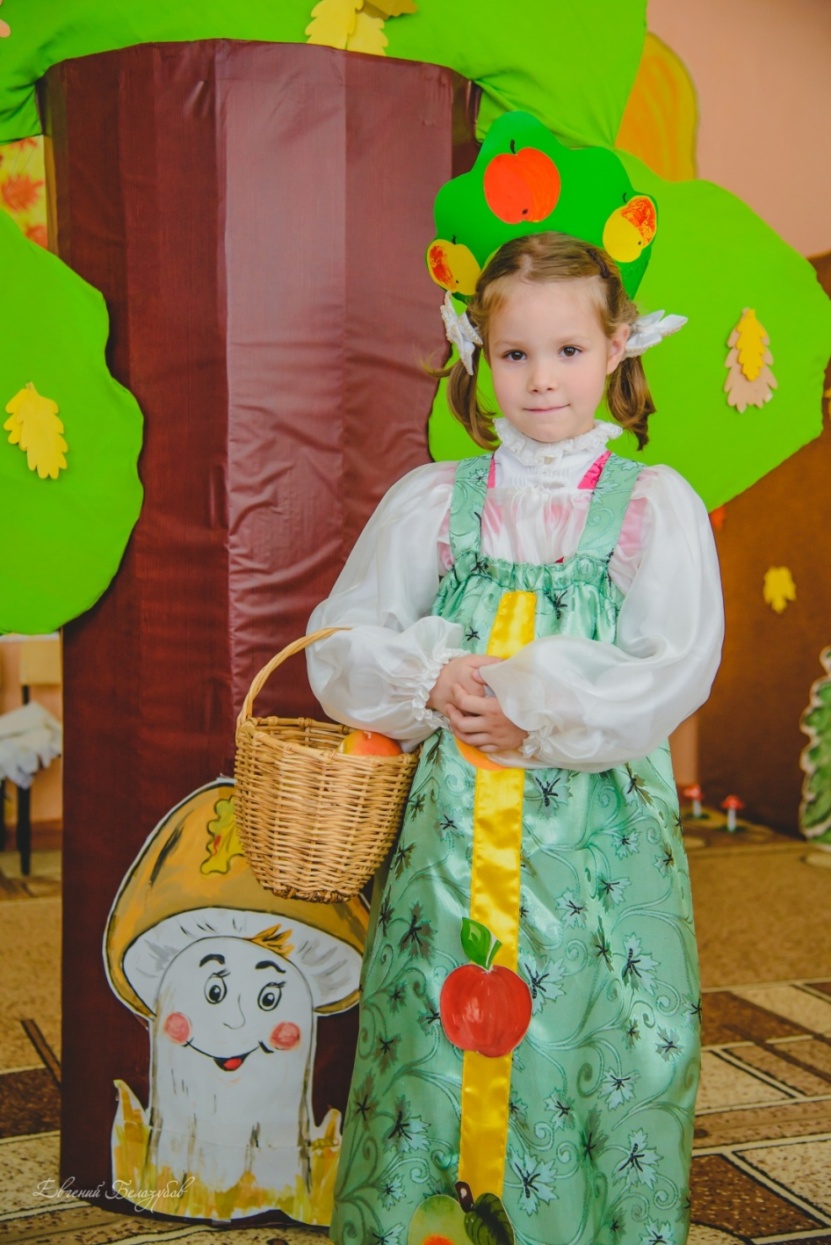 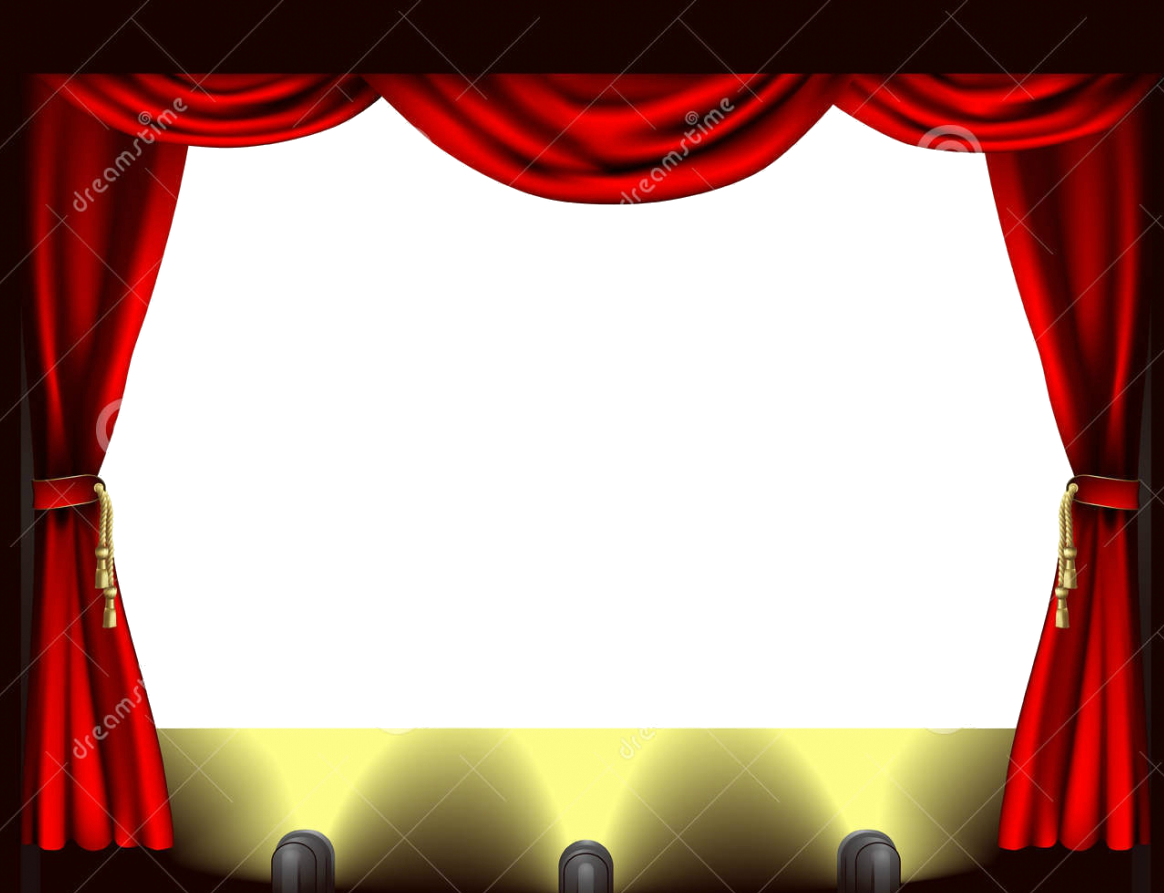 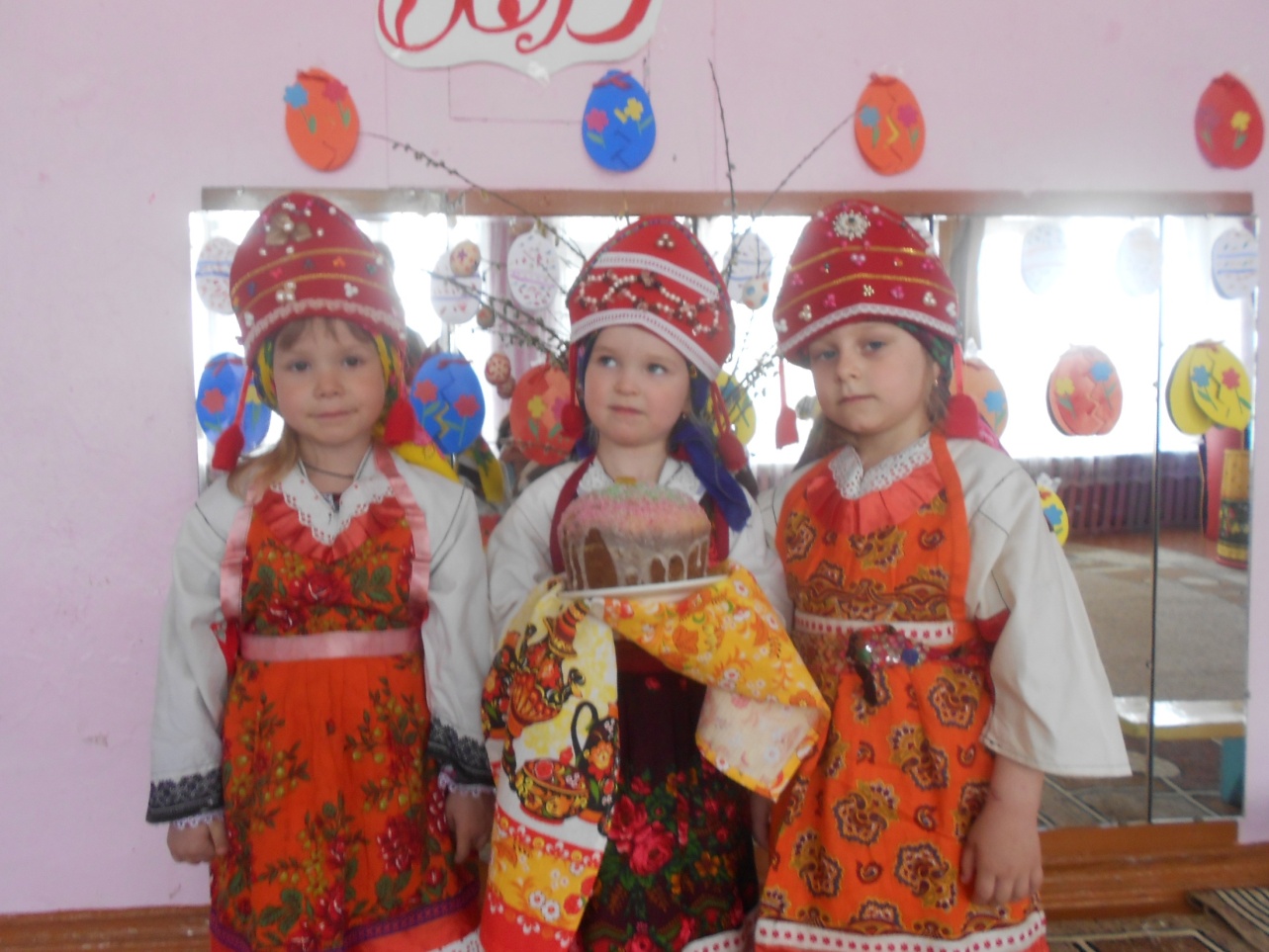 Праздник Пасхи в детском саду.
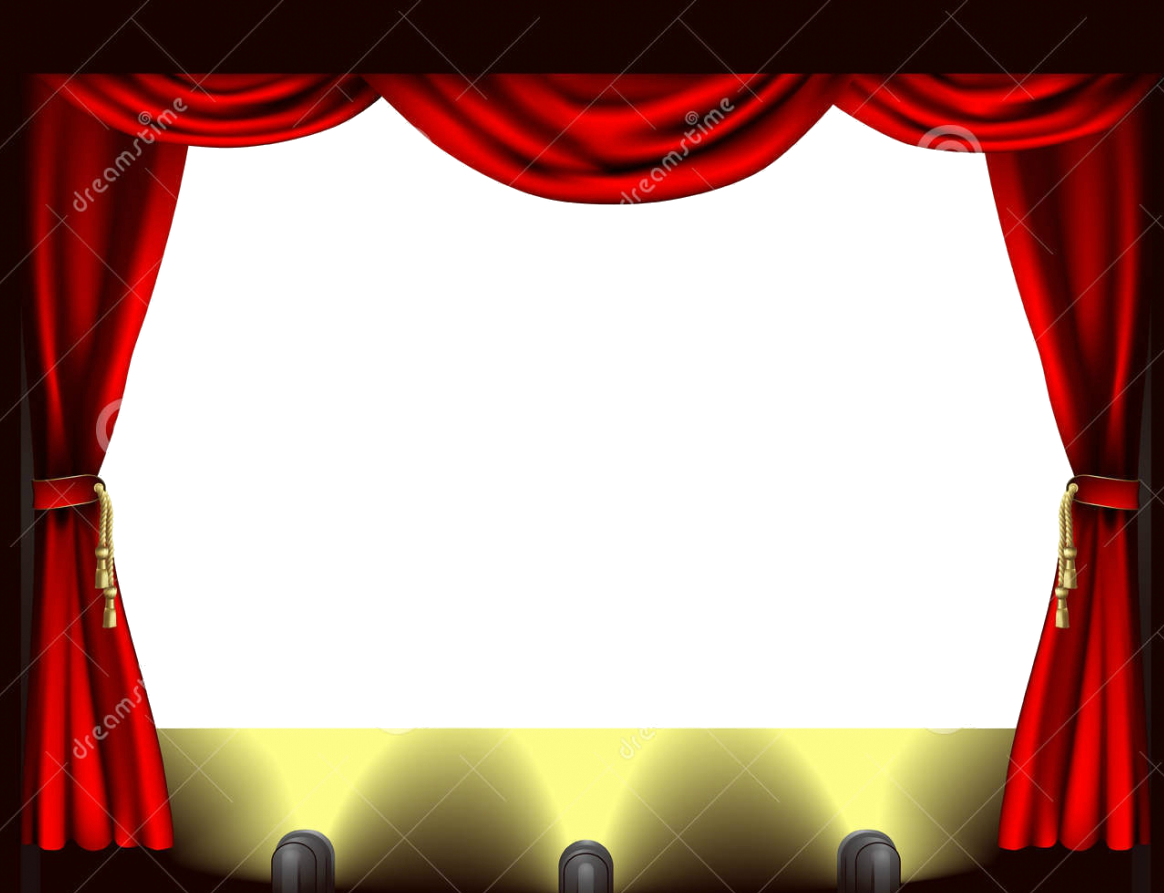 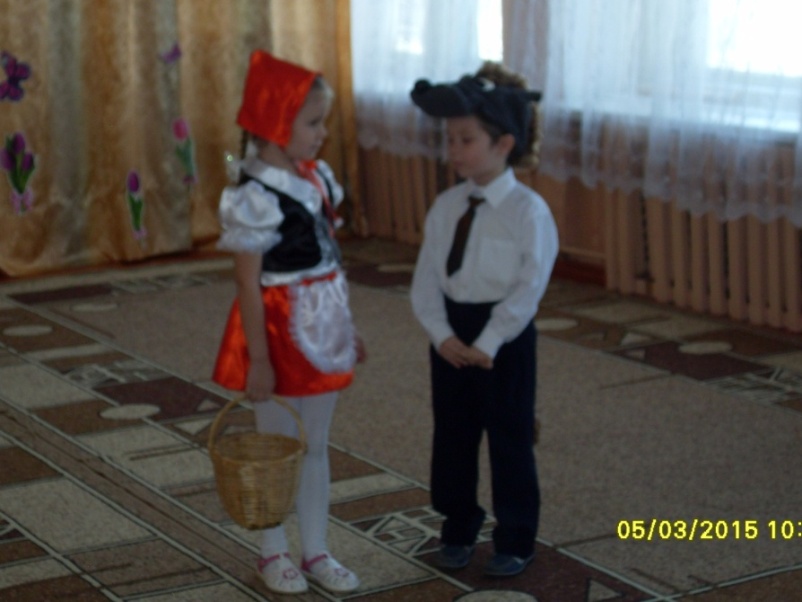 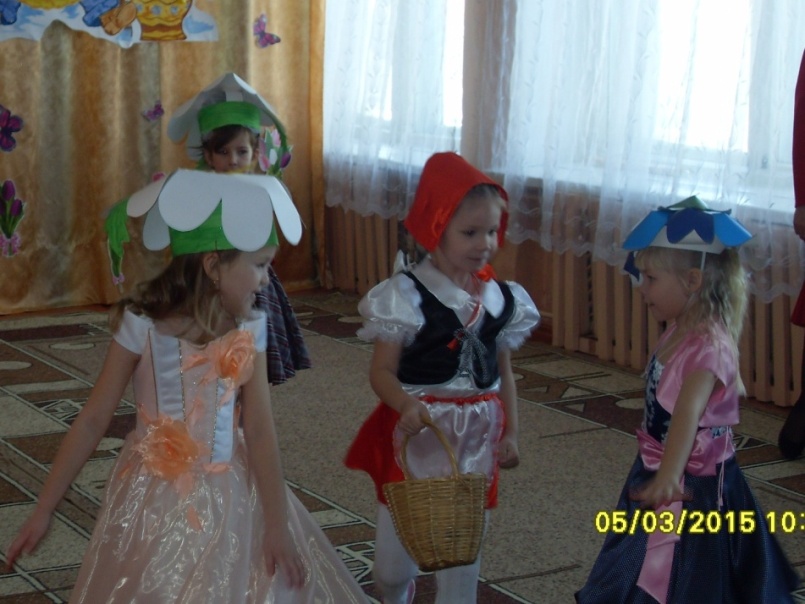 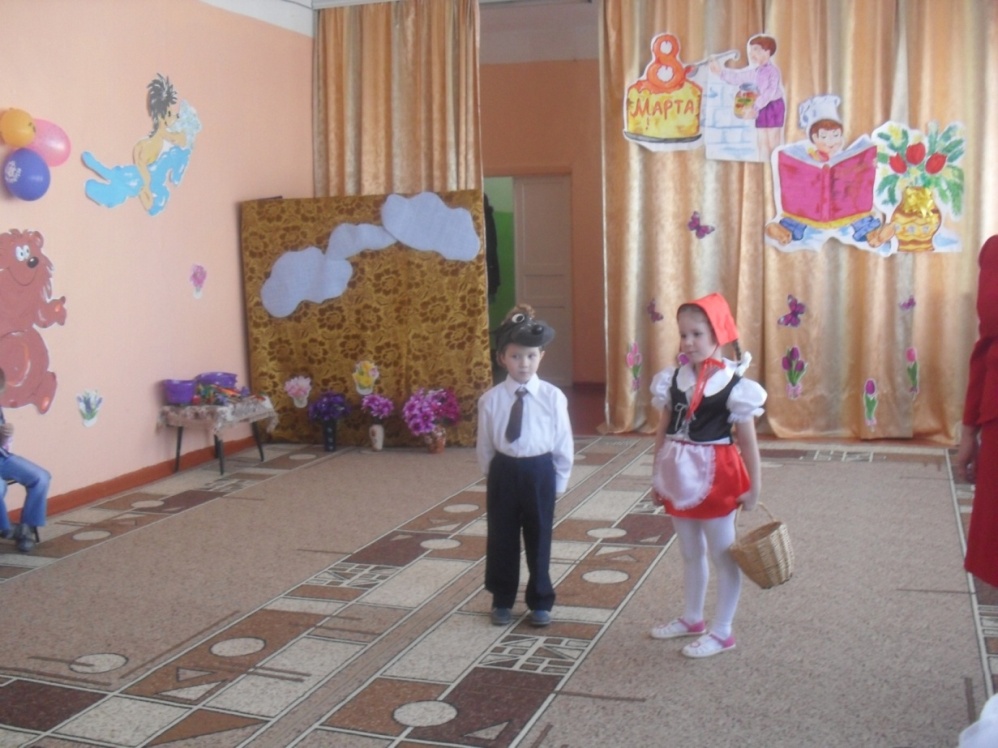 Театрализованное представление по сказке «Красная Шапочка» на весеннем утреннике
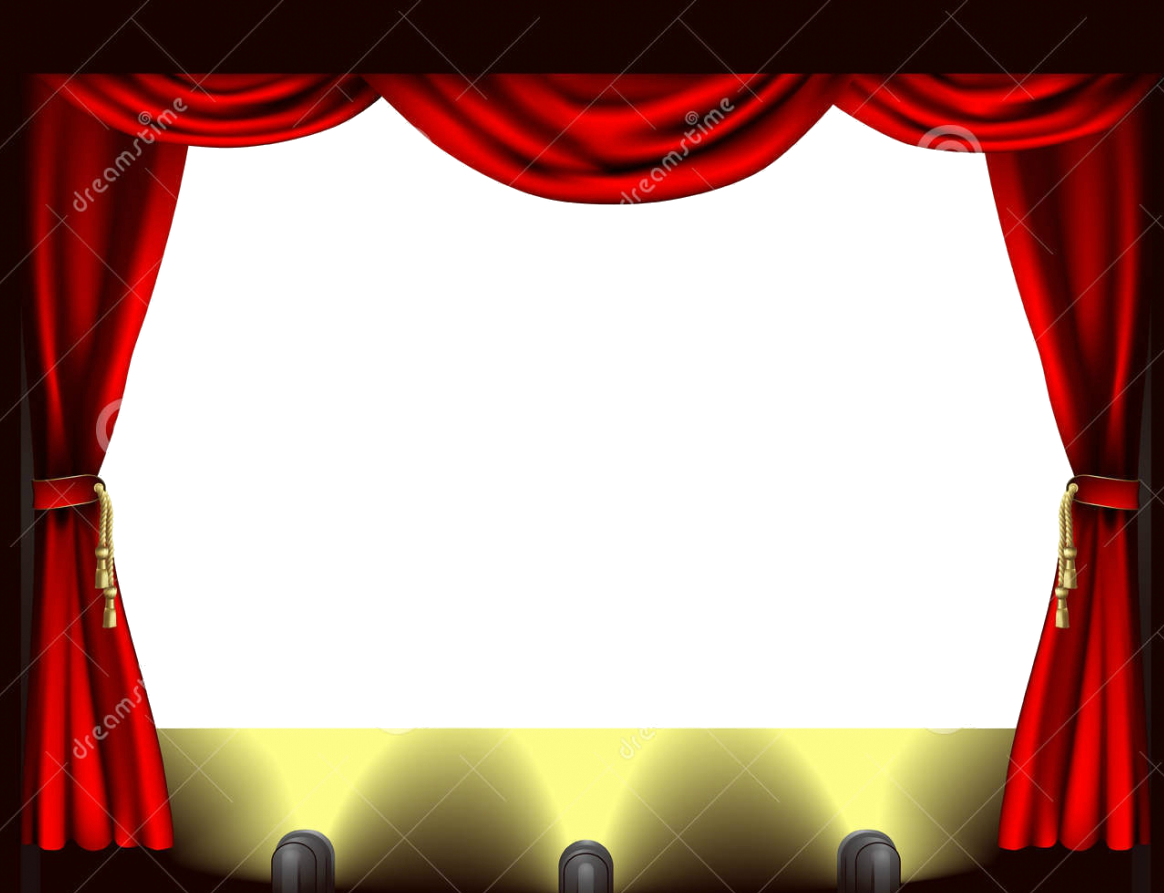 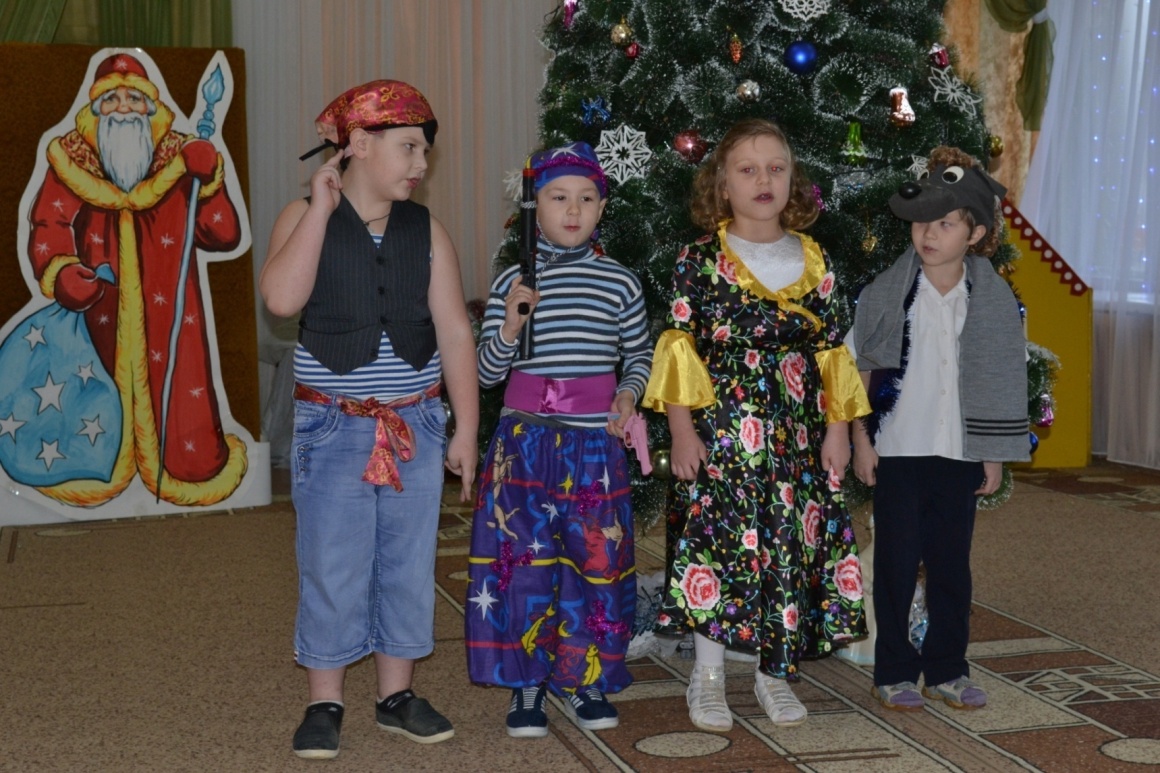 «Разбойники» на Новогоднем утреннике
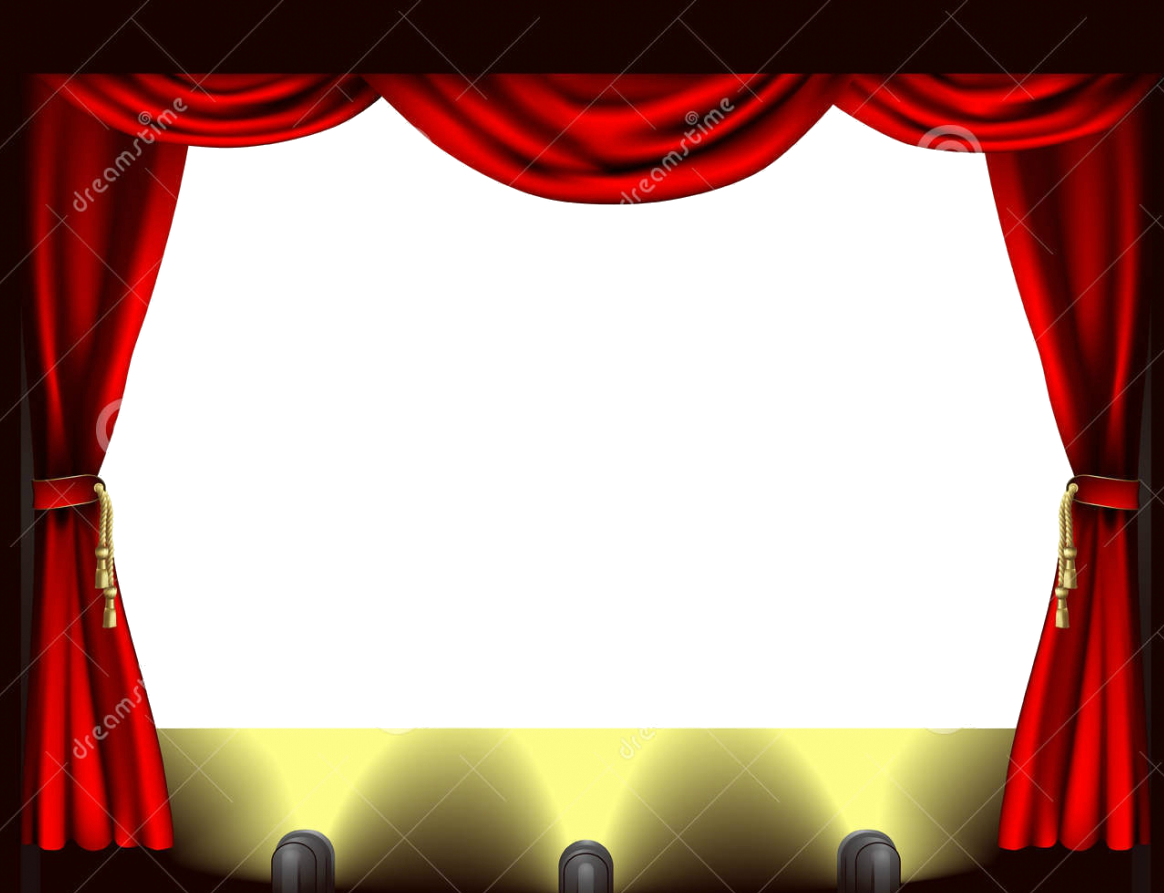 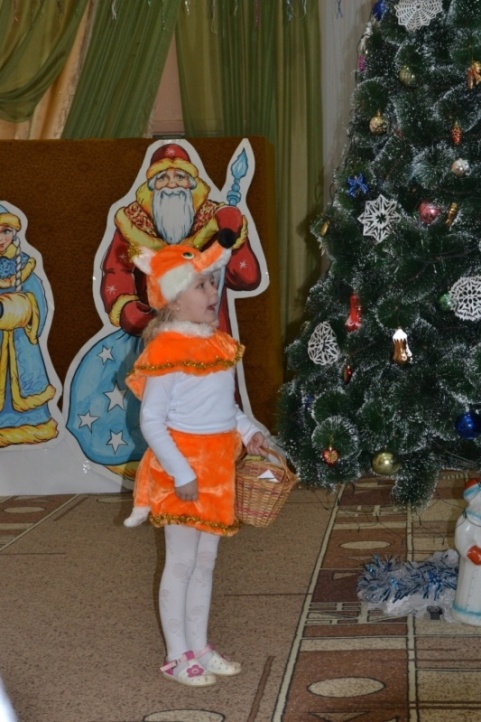 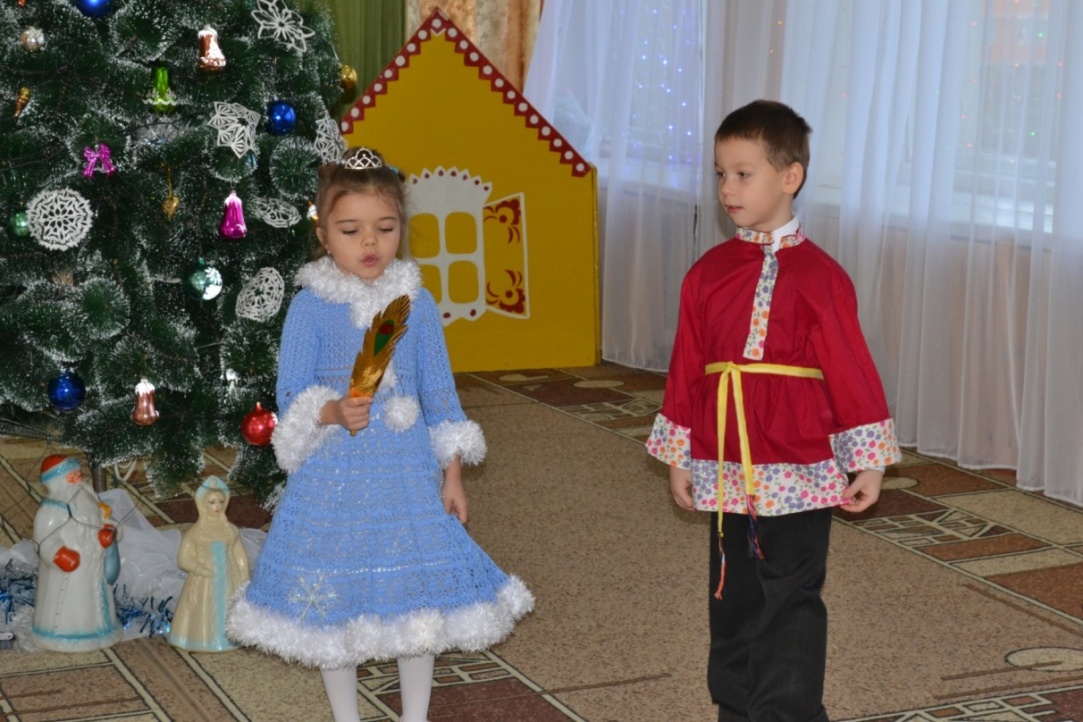 Театрализованное представление на Новогоднем утреннике
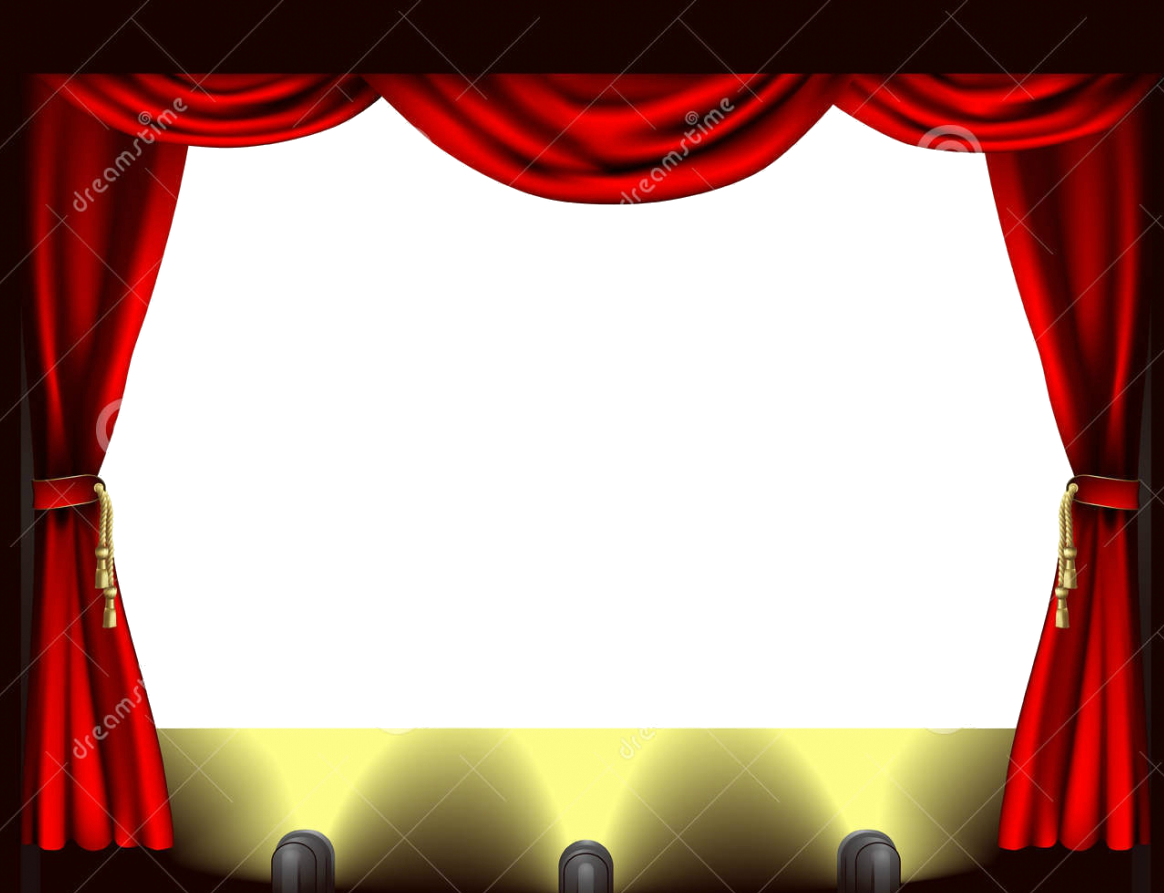 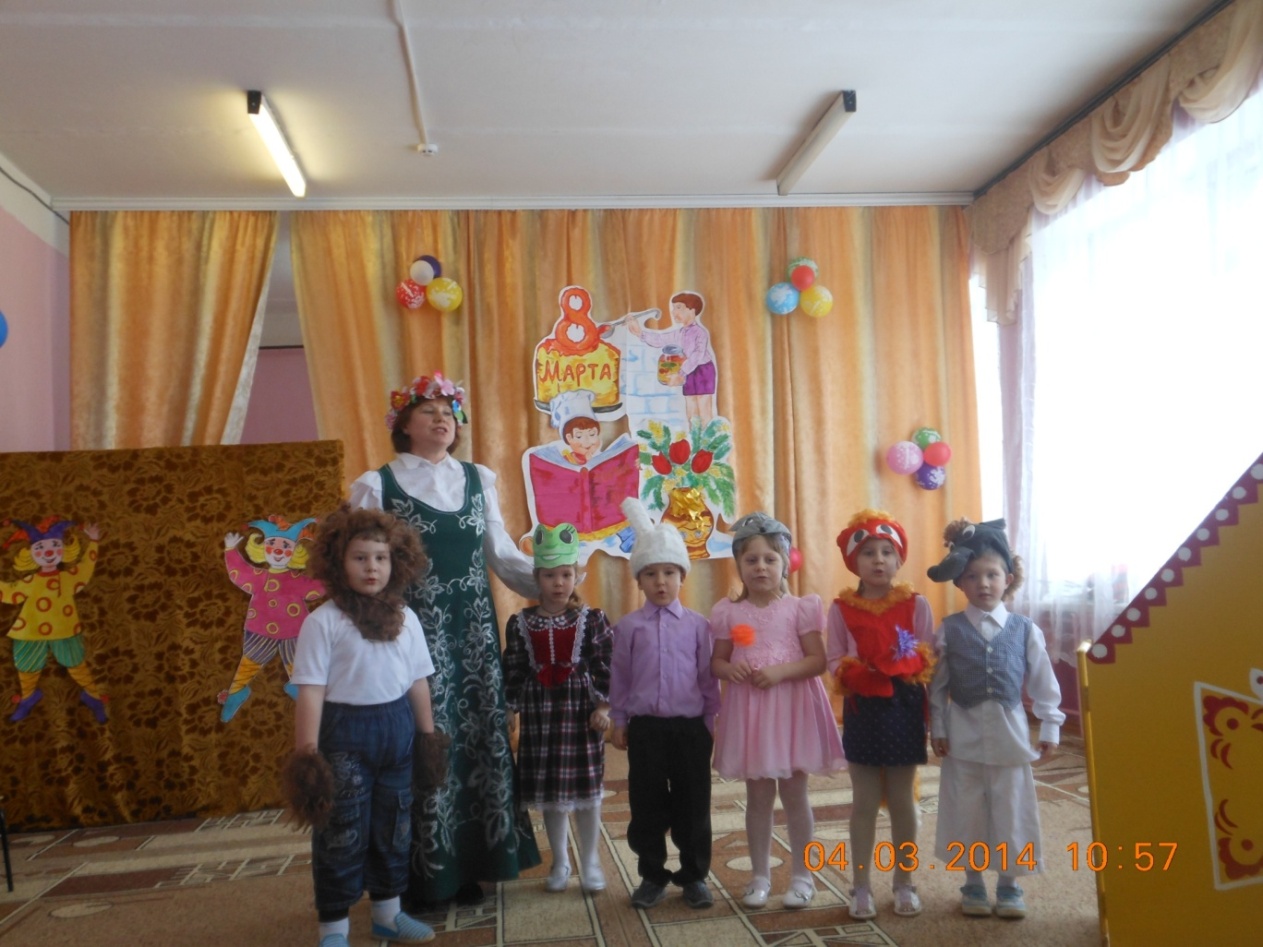 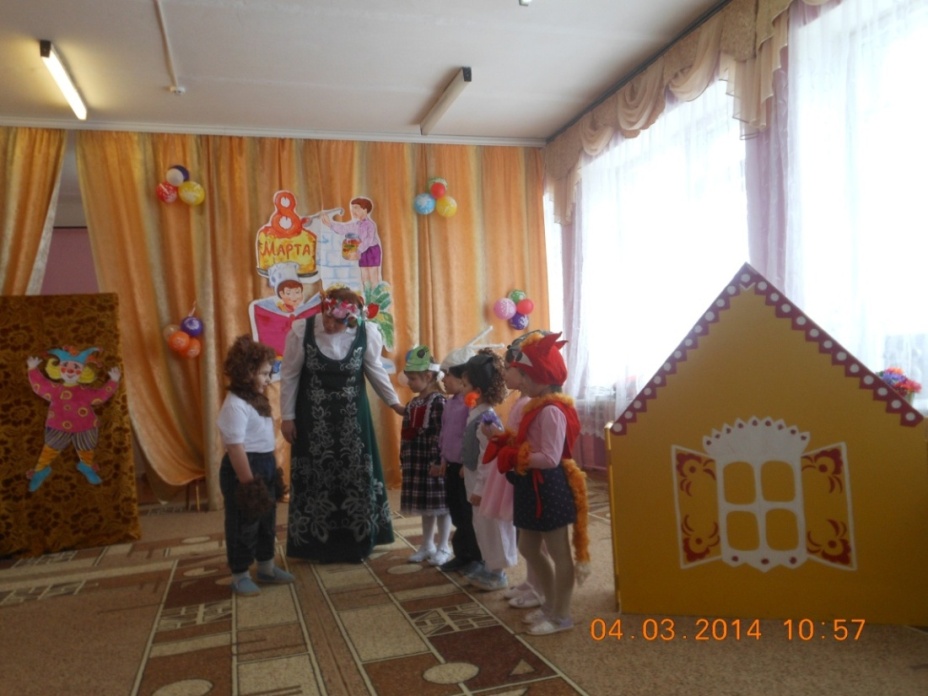 Игра-драматизация по сказке «Теремок»
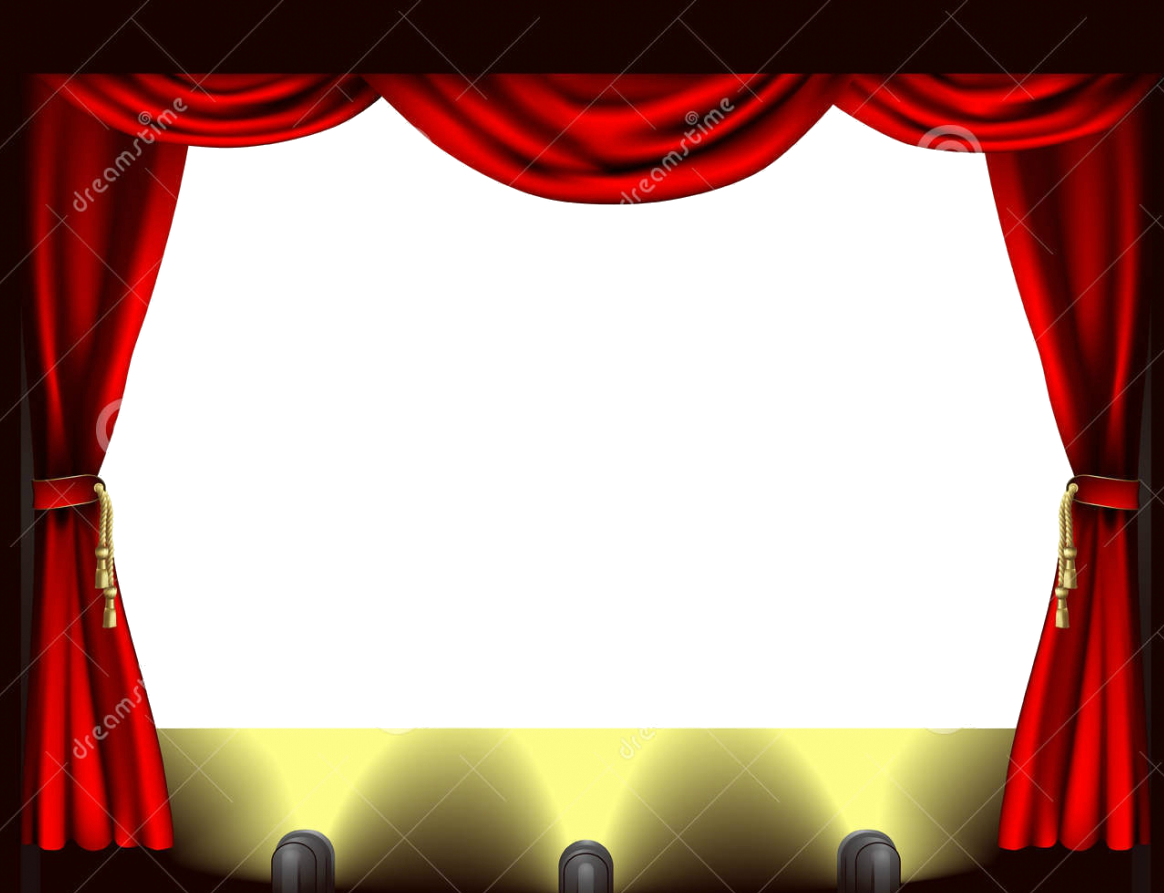 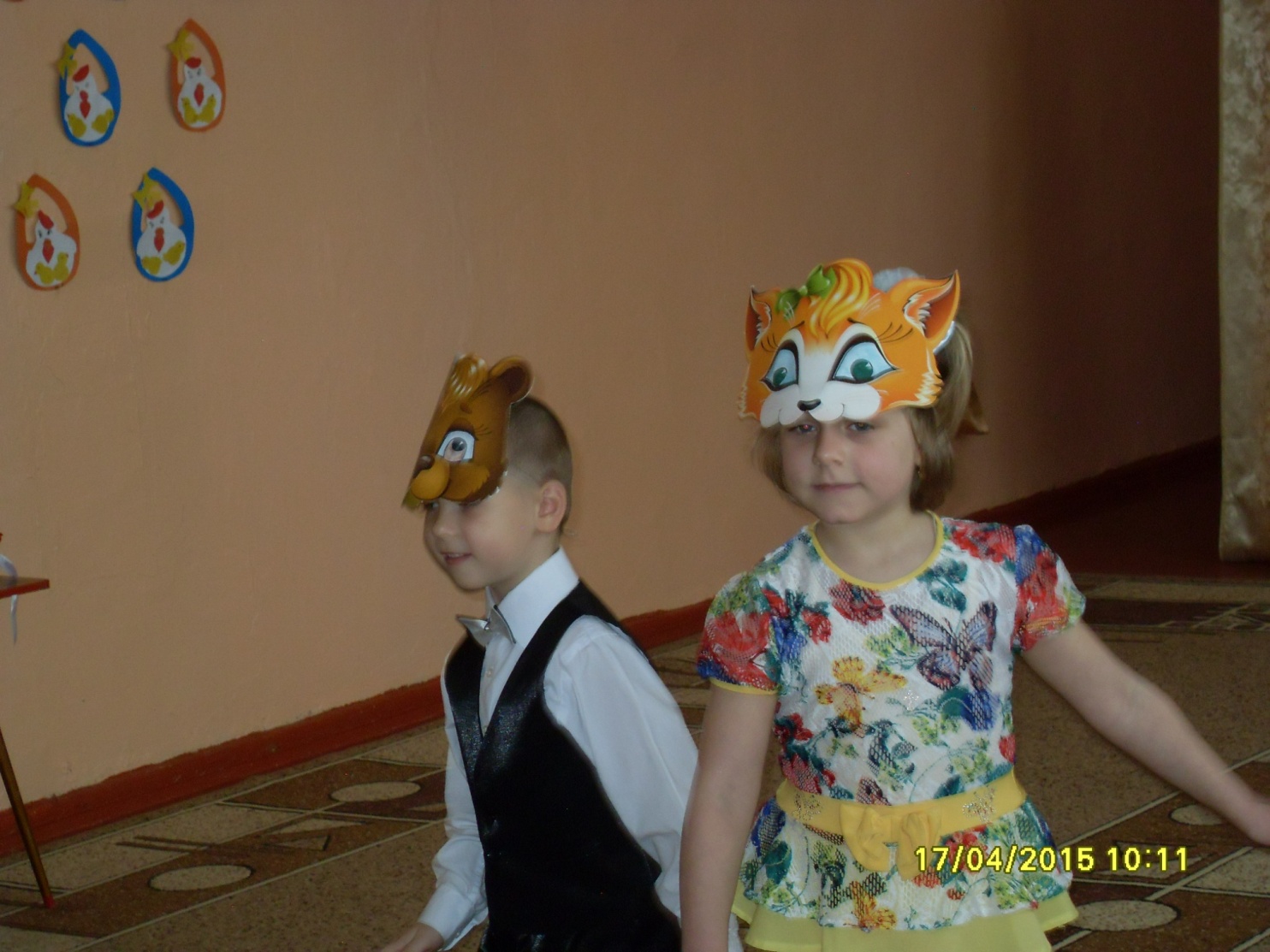 Лесные звери в гостях у детей на празднике Пасхи
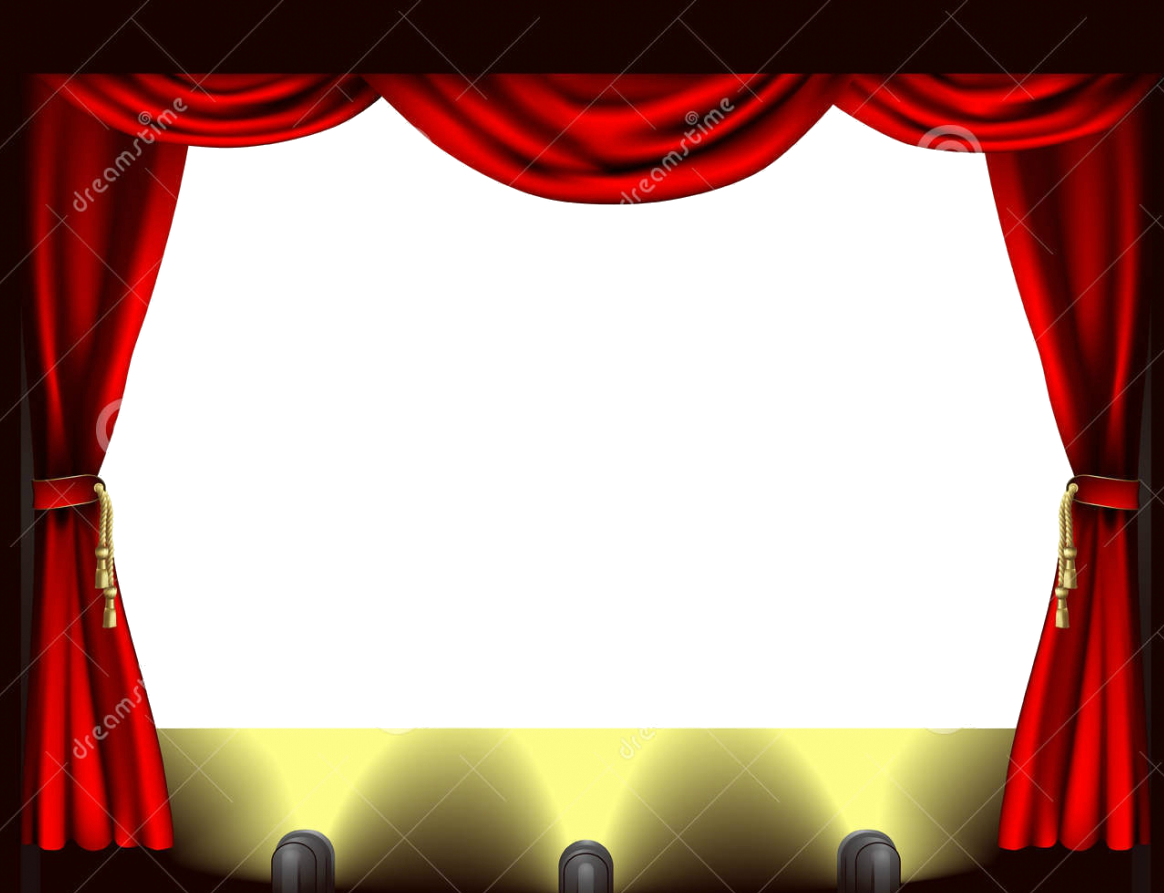 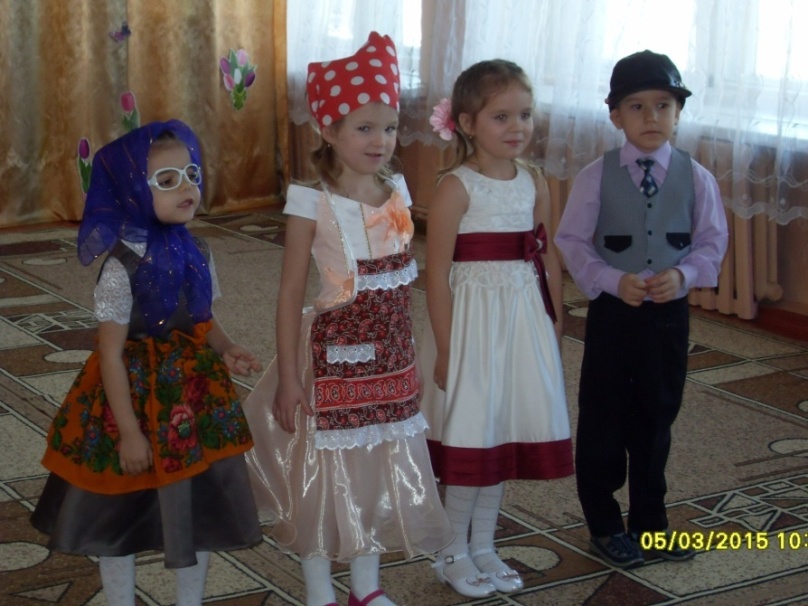 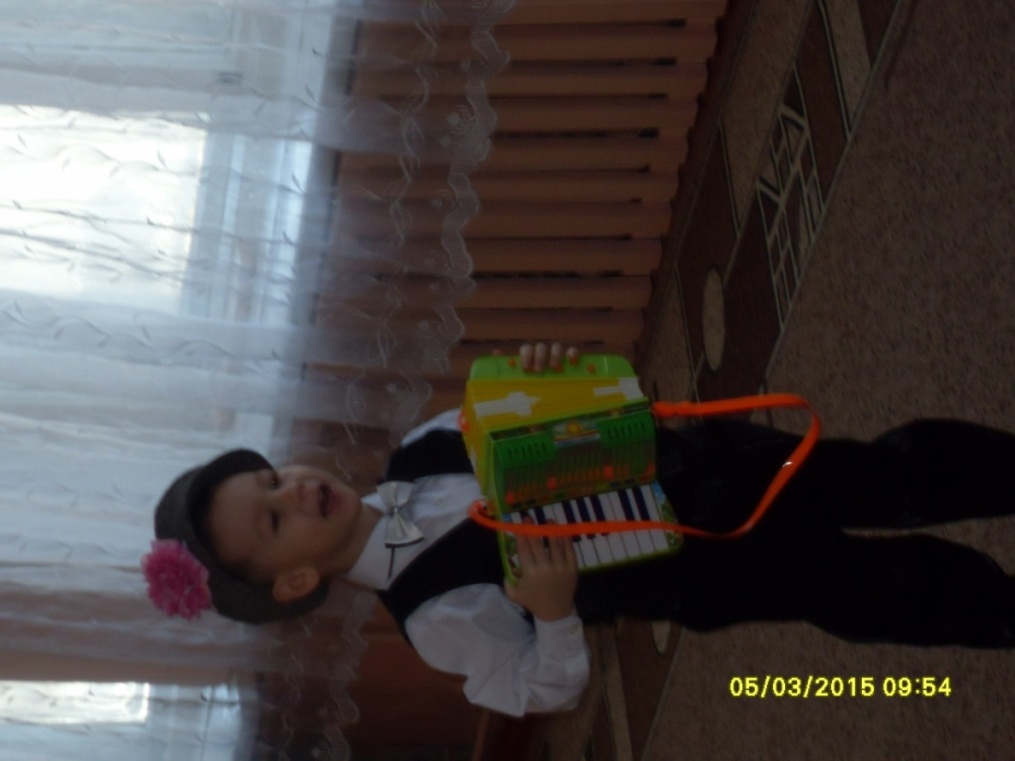 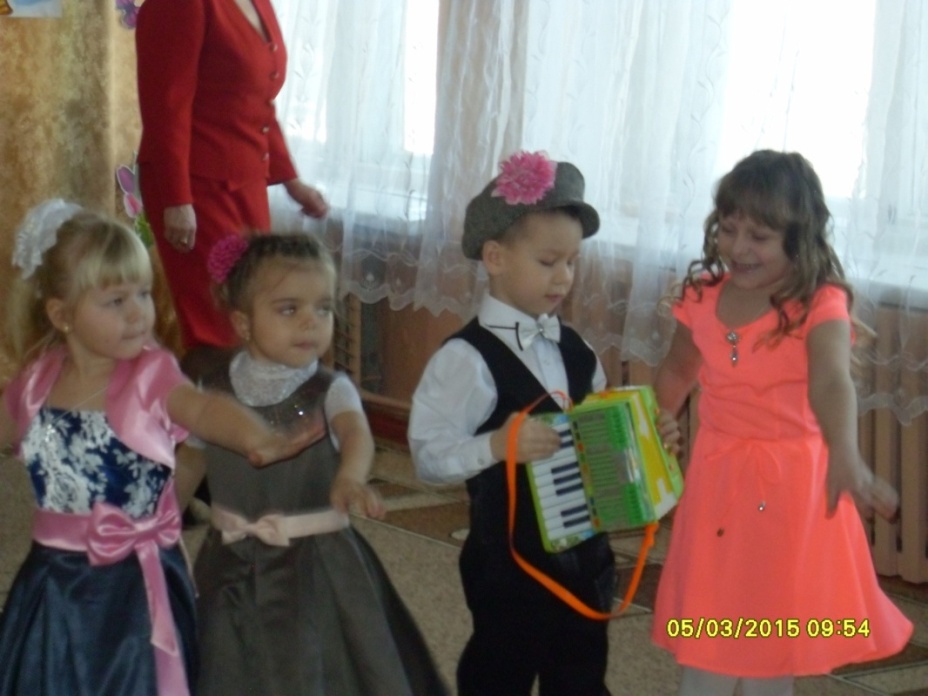 «Эй, девчушки, выходите
И пропойте нам частушки…»
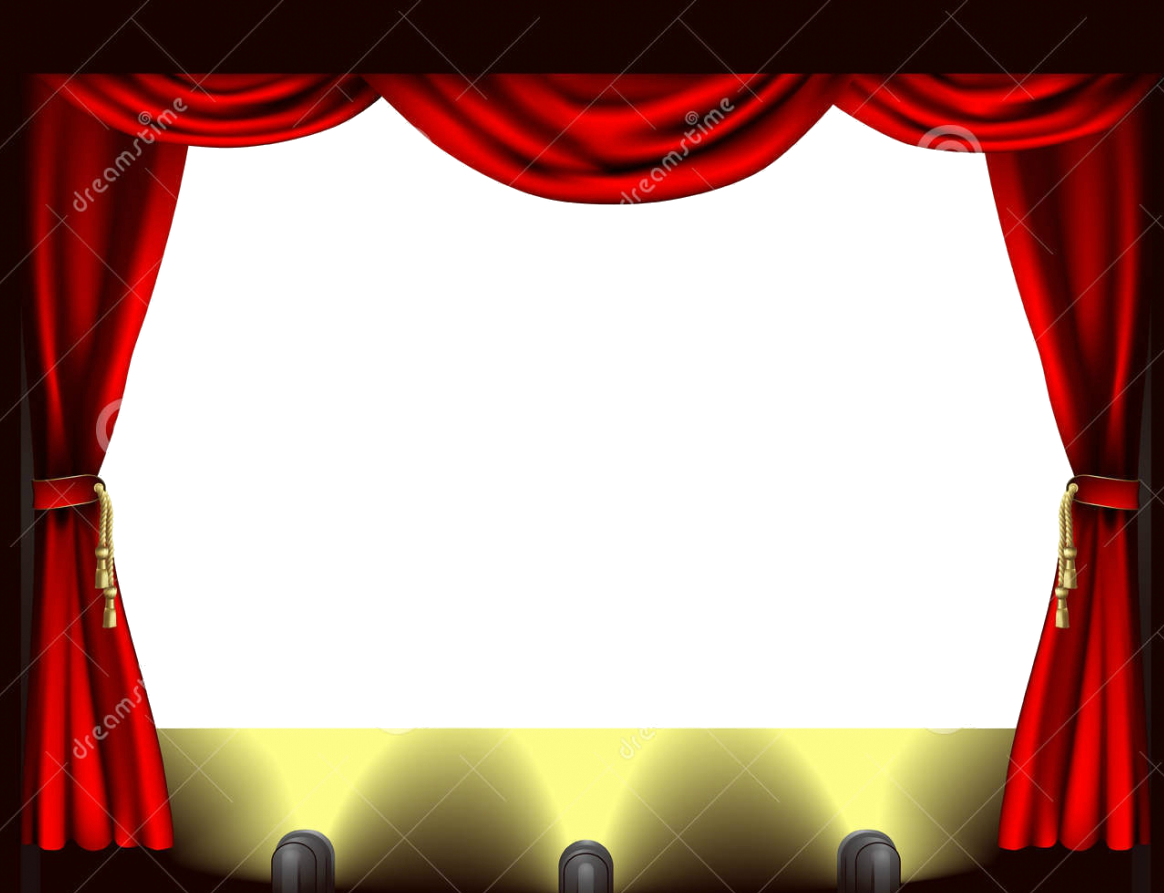 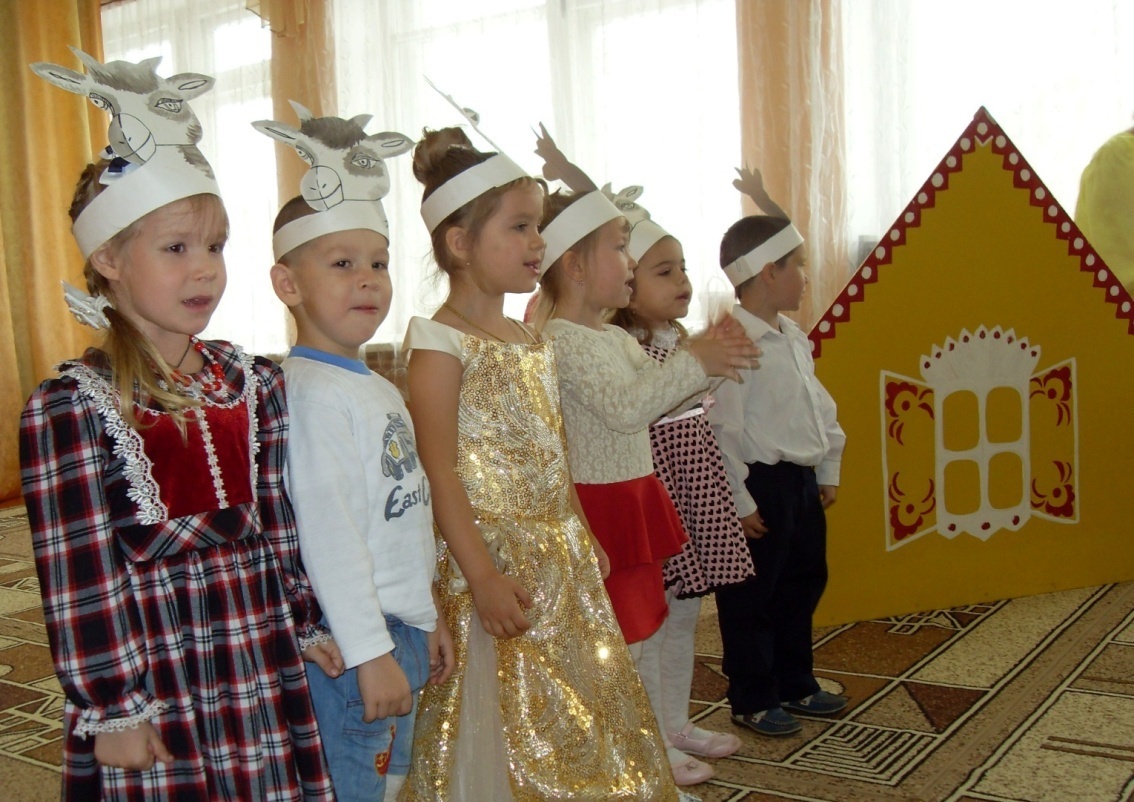 Театрализованное представление по сказке «Волк и семеро козлят»
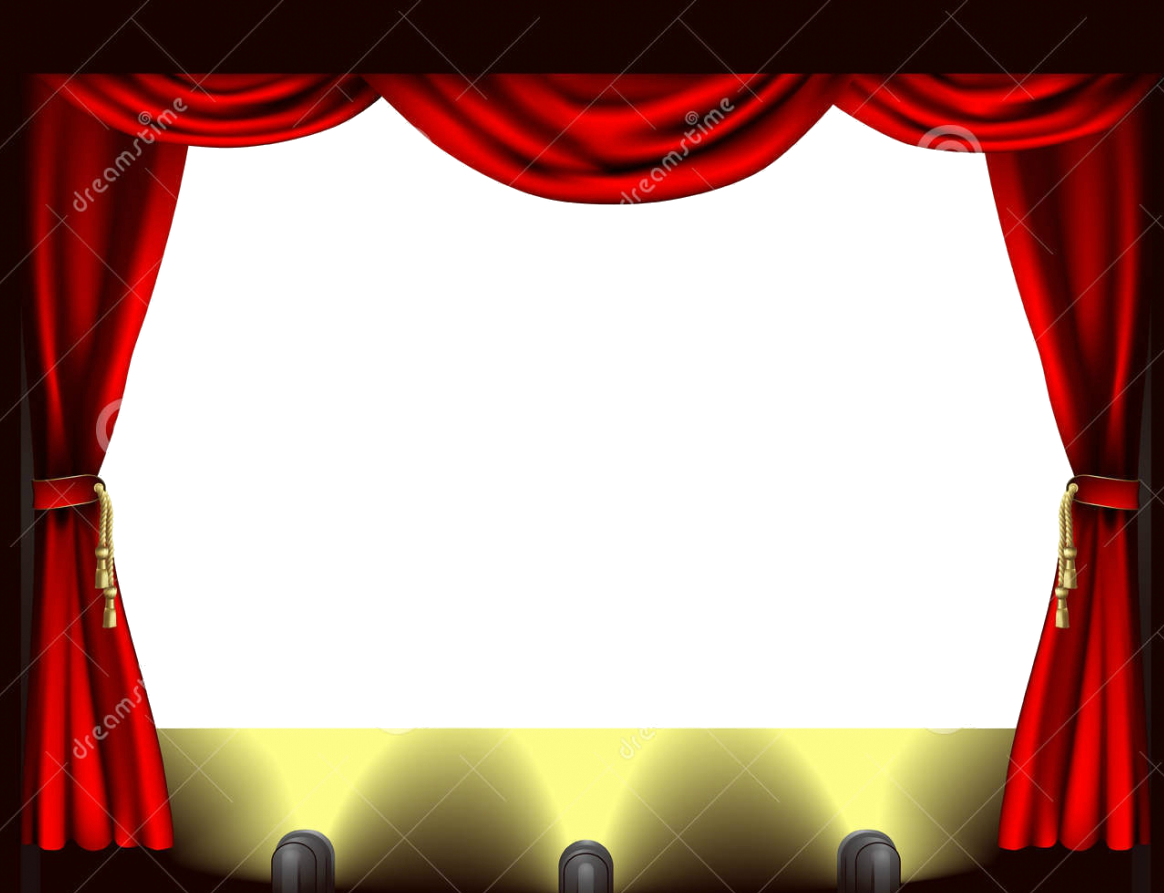 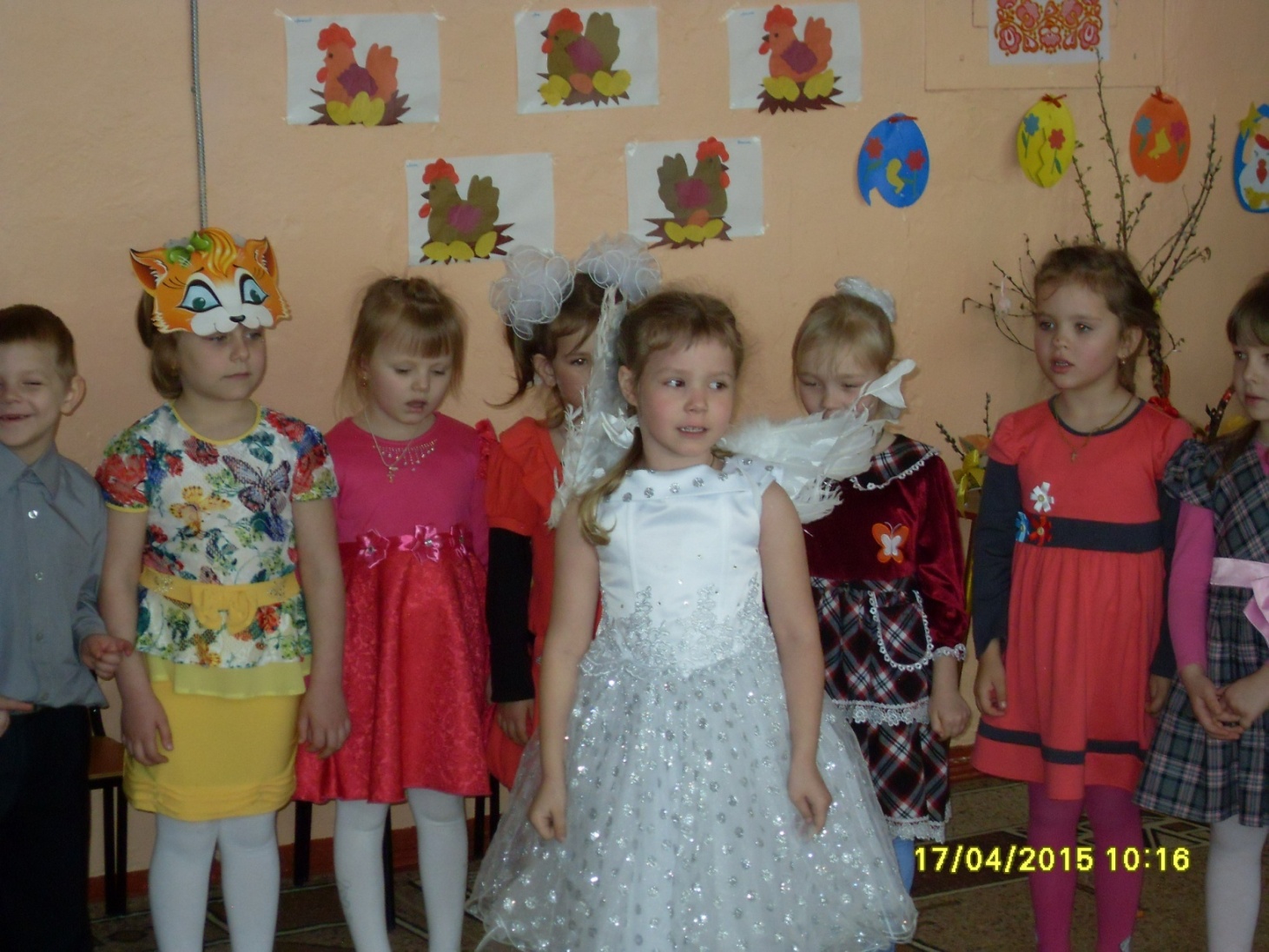 Ангел на празднике Светлой Пасхи
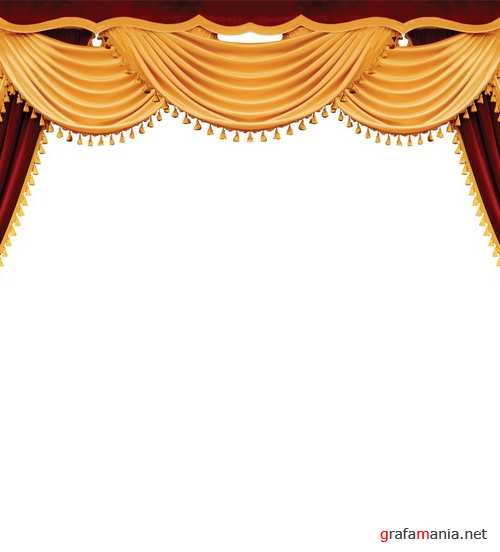 Результативность опыта
Дети стали активно пользоваться средствами выразительности (мимика, жесты, движения). 
- Повысилась эмоциональная отзывчивость, развилась ориентация в эмоциональном содержании, которая базируется на умении различать чувства, настроения и сопоставлять их с соответствующими актерскими проявлениями.   -Значительно улучшилась способность к импровизациям (песенным, инструментальным, танцевальным).
  - Дети стали эмоциональнее и выразительнее исполнять песни, танцы, стихи. 
- У детей появилось умение выразить свое понимание сюжета игры и характера персонажа (в движении, речи). 
- У детей появилось желание придумать, рассказать сказку,   и т.д. 
- Дети стали проявлять стойкий интерес к театрализованной деятельности. 
 - У детей наблюдается снижение уровня тревожности и негативных эмоциональных проявлений, возрастает уровень положительного эмоционального реагирования на происходящее,   повышается уровень эмоциональной стабильности. Таким образом, считаю проведенную мной работу по  развитию творческих способностей  дошкольников средствами   театрализованной деятельности результативной, оптимальной и эффективной.
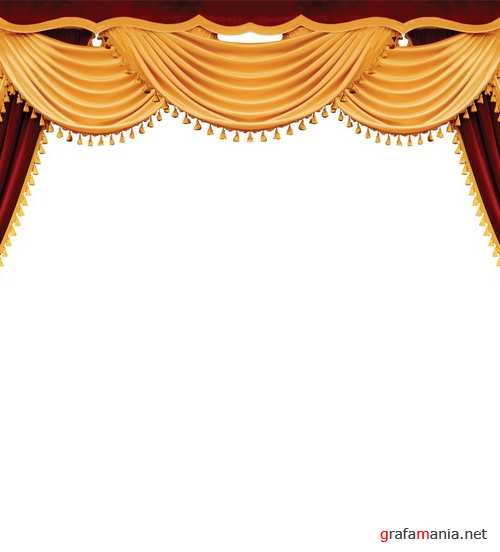 работа с родителями
Консультации, беседы
Анкетирование
Наглядно-  информационная агитация: газеты, стенды, папки-передвижки, памятки.
Помощь в изготовлении костюмов, декораций, предметного окружения.
ФОРМЫ 
РАБОТЫ
Фото- выставки, конкурсы
Родительские собрания
Помощь в подготовке к театрализованным представлениям, в организации экскурсий.
Педагогическое просвещение на сайтах: ДОУ;
 Маам.РУ